Development of study courses according PBL
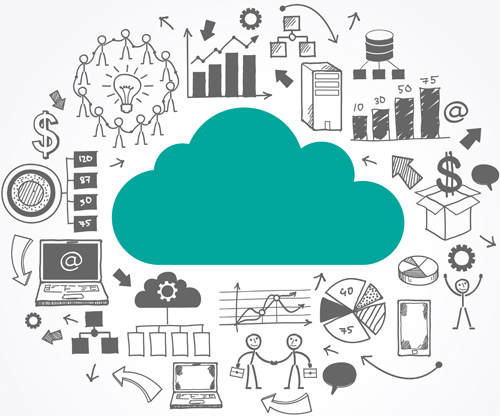 SalesLabs for employability competencies development/ SalesLabs No: LLI-184
Joint teacher Problem Based Learning trainings


14-11-2017

Šiauliai
RECAP OF PREVIOUS THEMES / TOPICS
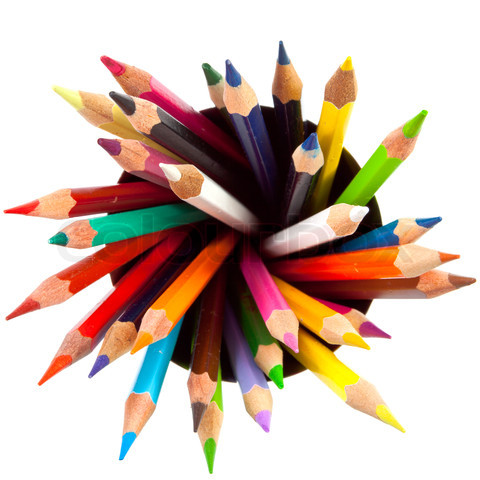 What do you remember from the previous seminar?
CENTRAL PRINCIPLES OF PBL
Problem orientation
Project organization
Integration of theory and practice
Participant direction, 
A team-based approach, 
Collaboration and feedback
SalesLabs for employability competencies development/ SalesLabs No: LLI-184
Project-Based Learning helps to develop
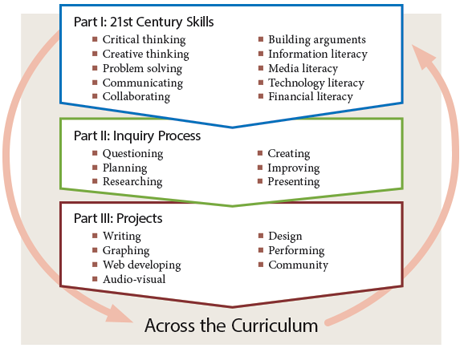 SalesLabs for employability competencies development/ SalesLabs No: LLI-184
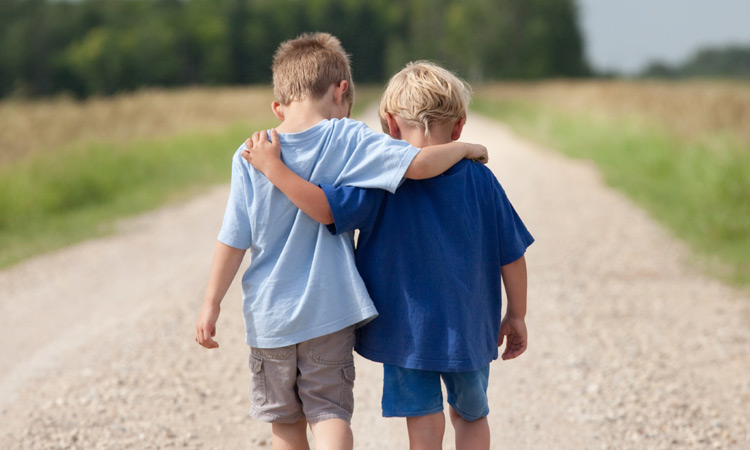 HOMEWORK… 

 …
 …
???
[Speaker Notes: Prisiminimui – kokie įspūdžiai apie darbą su LF?]
STUCTURE OF ORGANISATION PBL
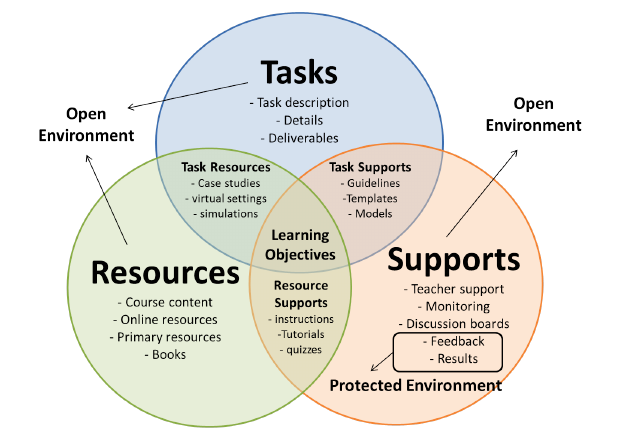 SalesLabs for employability competencies development/ SalesLabs No: LLI-184
Speaker
Listener
Homework reflection
Discussion in groups of 3
Writer
Topics to discuss:
How did the PBL learning process will go? What was OK or not so good acordin your’s study programme?What would you’ll do differently?What did you learn from conversation with your colleagues?
5-7 MIN. FOR EACH PERSON
TASKS, CHALLENGES AND RESPONSIBILITIES AGAIN…
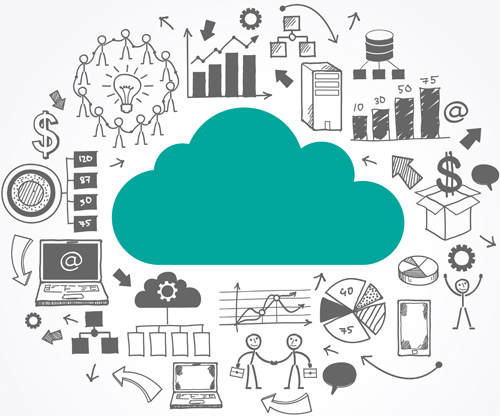 SalesLabs for employability competencies development/ SalesLabs No: LLI-184
Joint teacher Problem Based Learning trainings


14-11-2017

Šiauliai
SalesLabs for employability competencies development/ SalesLabs No: LLI-184
Differences between traditional and problem-based learning (with reference to Azer, 2008)
SalesLabs for employability competencies development/ SalesLabs No: LLI-184
Responsibilities …    STUDY COURSE SYLLABUS
… preparation of renewed study course syllabus according to problem-based learning method requirements where study results, student competencies developed, and student competency evaluation criteria are indicated.
SalesLabs for employability competencies development/ SalesLabs No: LLI-184
Responsibilities …   PRACTICAL ASSIGNMENTS as the SALESLAB WORKSHOPS
… reconstruction of study course teaching approach through planning practical assignments as the SalesLab workshops, where real life business problems will be solved in the frame of study course topics.
SalesLabs for employability competencies development/ SalesLabs No: LLI-184
Responsibilities …   STUDY GUIDE
… preparation of study guide for the improved study course which will introduce students to PBL approach and its application in their study course. 
Study results, requirements for student group and individual work, student evaluation system and criteria, possible approaches for problem solving, forms of consultations should be provided in the study guide (approx. 5 pages).
SalesLabs for employability competencies development/ SalesLabs No: LLI-184
Responsibilities …    E-LEARNING SPACE IN MOODLE
Preparation of the needed study material in the MOODLE environment: 
material required for studying the theory of the study course (files, links, PowerPoint presentations, video material, conspectus, etc.), 
problem-solving algorithms according to the specific of the study course for real life business situation. 
teacher –student on-line interaction tools foreseen (forums, chats, video conferences).
SalesLabs for employability competencies development/ SalesLabs No: LLI-184
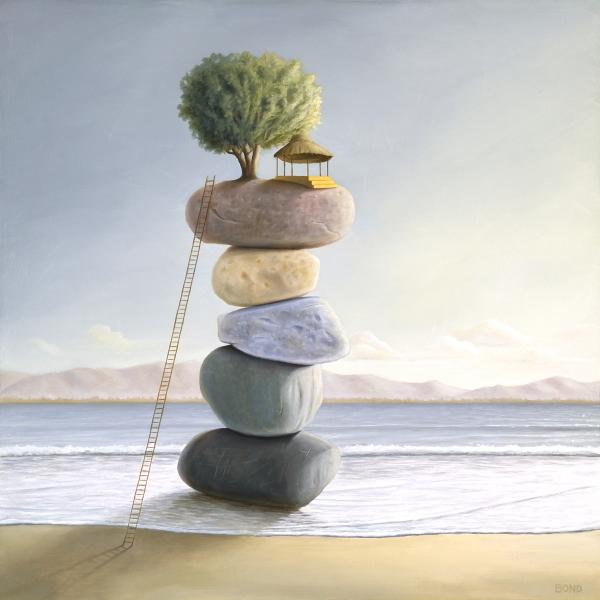 Questions 
from 
yesterday
[Speaker Notes: Čekin‘as iš vakar gal su fotokortom???]
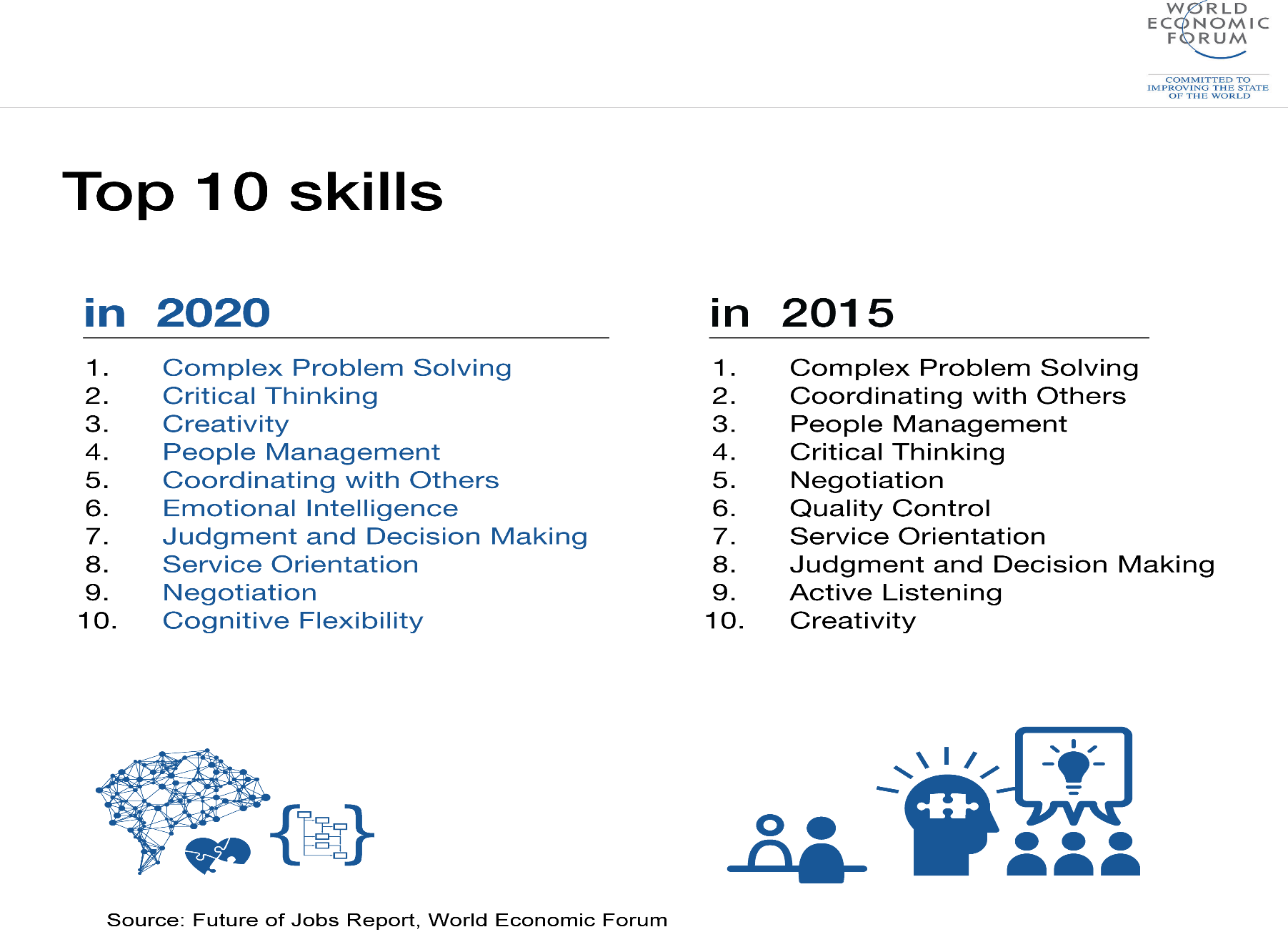 SalesLabs for employability competencies development/ SalesLabs No: LLI-184
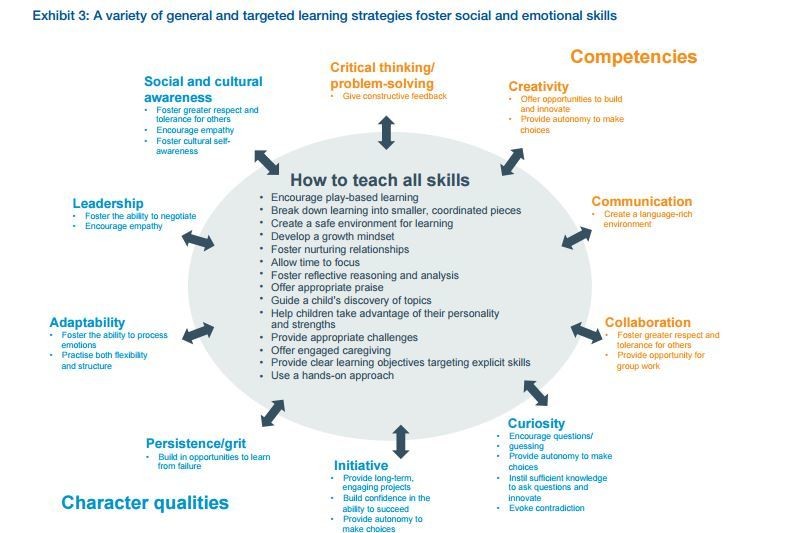 SalesLabs for employability competencies development/ SalesLabs No: LLI-184
Quality of studies evaluation criteria, based on different educational paradigms (1)
Quality of studies evaluation criteria, based on different educational paradigms (2)
Quality of studies evaluation criteria, based on different educational paradigms (3)
Quality of studies evaluation criteria, based on different educational paradigms (4)
General criteria of the quality of studies (1)
THE STUDY PROGRAMME
• A clear conceptual educational base (the didactical model) is selected, defining general principles of the programme construction and realisation. 
• The conception of the of the future professional is defined. 
• A clear match between the selected didactical model (based on educational paradigm) and the conception of the future professional.
General criteria of the quality of studies (2)
THE PROCESS OF STUDIES: 
• The selected didactical model of the programme as well as the conception of the future professional is realised in the process.
•Contemporary methods of learning and teaching are applied in studies. 
• Educational environment, corresponding to the needs of the students is formed in the study process. 
• The process corresponds to the students’ expectations for the quality.
Dynamic facilitation: or how to solve problems about PBL integration…
List of concerns/
questions

(what is important for us, what we need to discuss and elaborate ? )
Important question

(Priorities chosen from the list of concerns)
Ideas and solutions

 (ideas, suggestions, what/how should be done)
Data, facts

(What do we know about the situation?)
Risks

(what is unclear and uncertain)
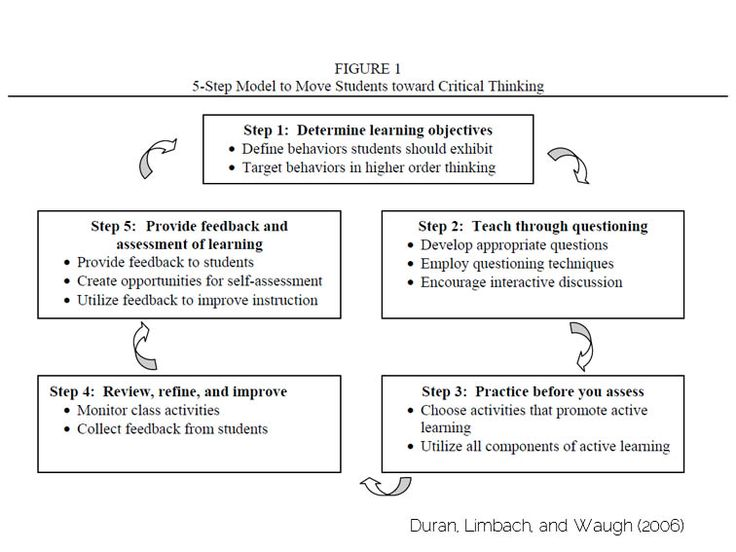 SalesLabs for employability competencies development/ SalesLabs No: LLI-184
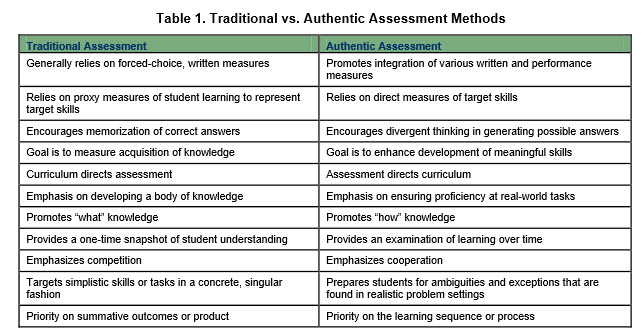 SalesLabs for employability competencies development/ SalesLabs No: LLI-184
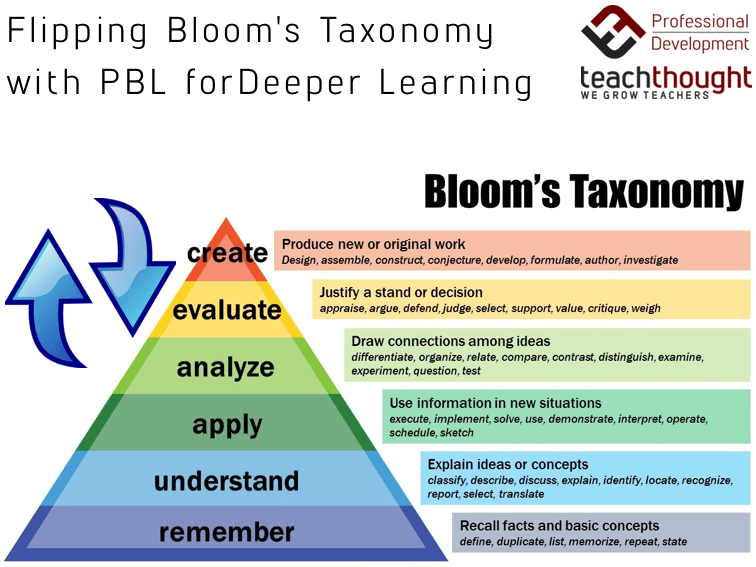 SalesLabs for employability competencies development/ SalesLabs No: LLI-184
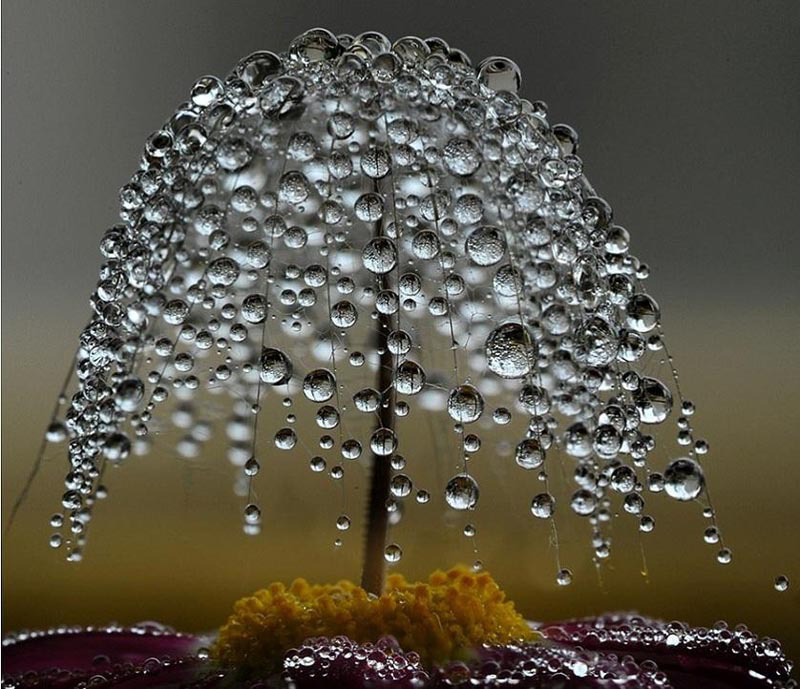 Good luck 
28
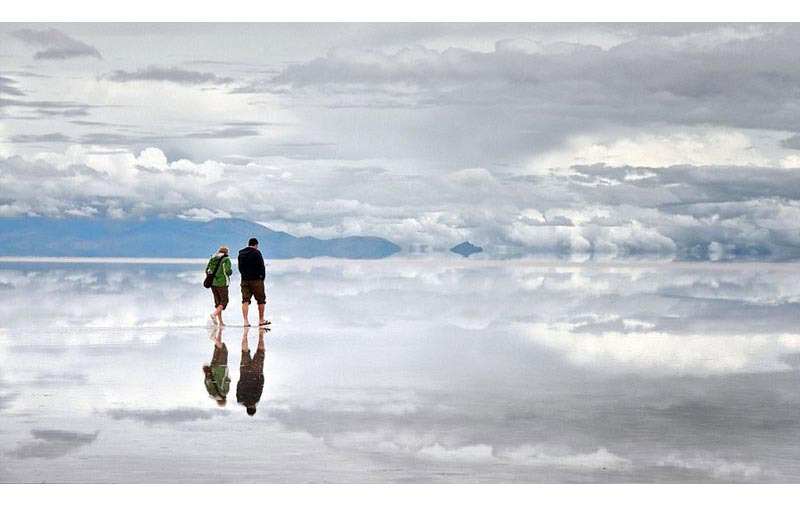 Reflection of the seminar
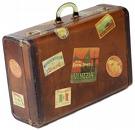 What learnings/findings I am taking with me?